Fig. 4 Mean (±1 SE) plasma testosterone and progesterone concentration (ng/ml) in blood samples from 44 males ...
J Mammal, Volume 93, Issue 1, 16 February 2012, Pages 134–148, https://doi.org/10.1644/10-MAMM-A-406.1
The content of this slide may be subject to copyright: please see the slide notes for details.
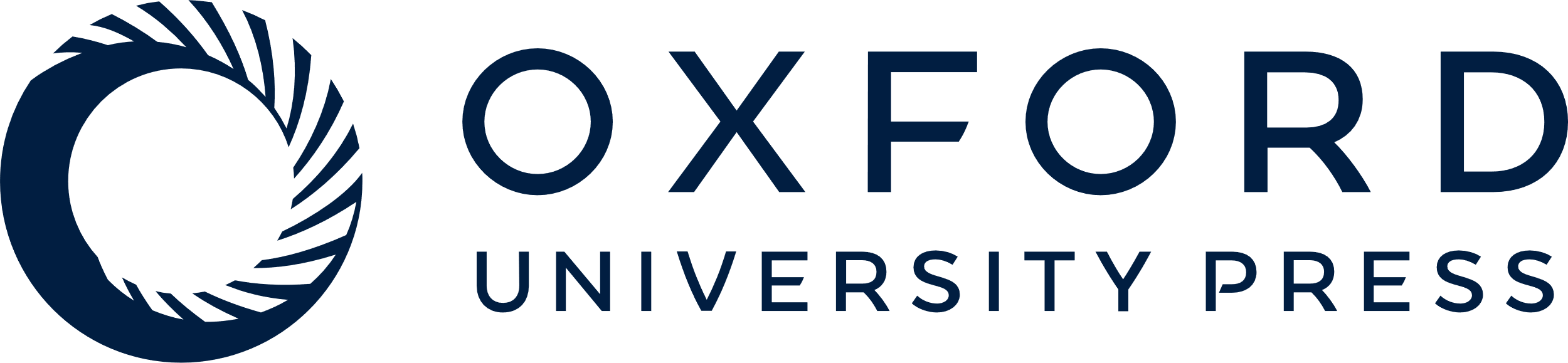 [Speaker Notes: Fig. 4 Mean (±1 SE) plasma testosterone and progesterone concentration (ng/ml) in blood samples from 44 males (black) and 19 females (white) of Dromiciops gliroides from pooled data for all forest sites in Chiloé Island.


Unless provided in the caption above, the following copyright applies to the content of this slide: © 2012 American Society of Mammalogists]